Spanish
Describing locations [1/2]
Singular definite article (el/la)
Señorita Correa
CA
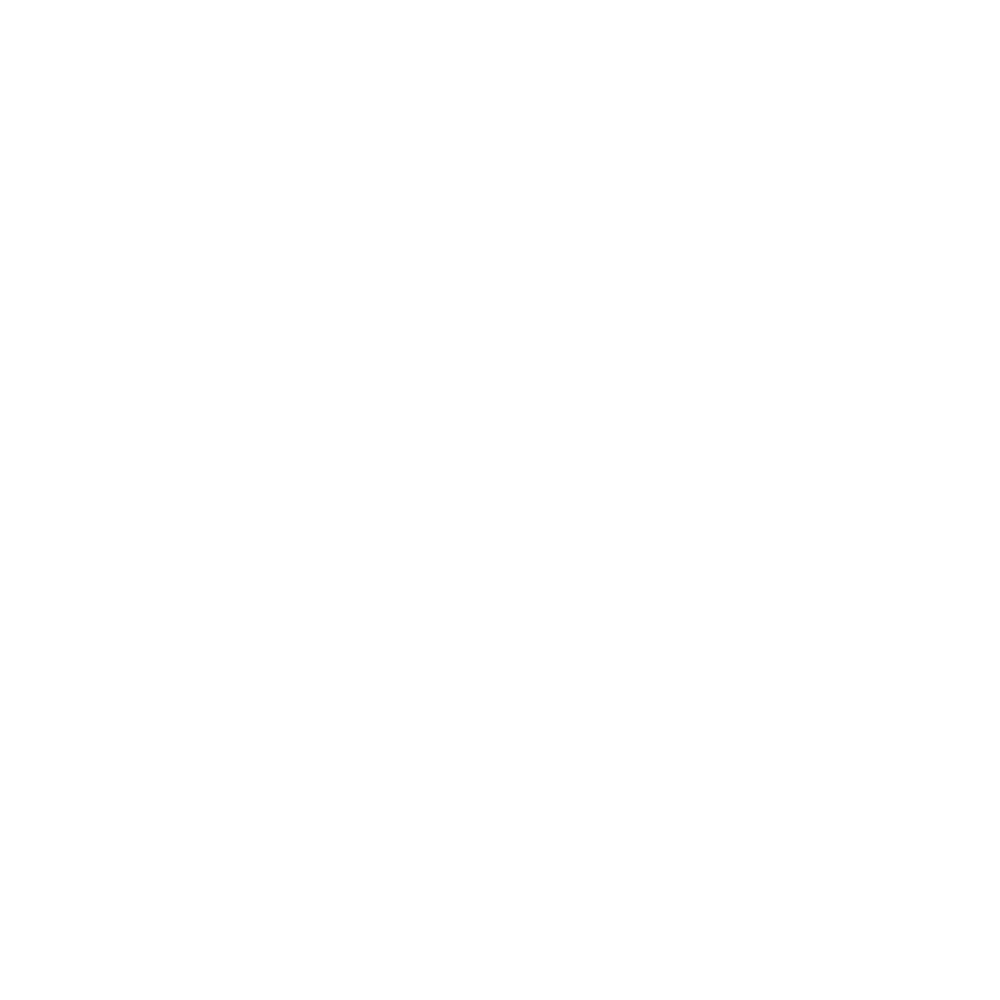 cantar
calle
casa
CO
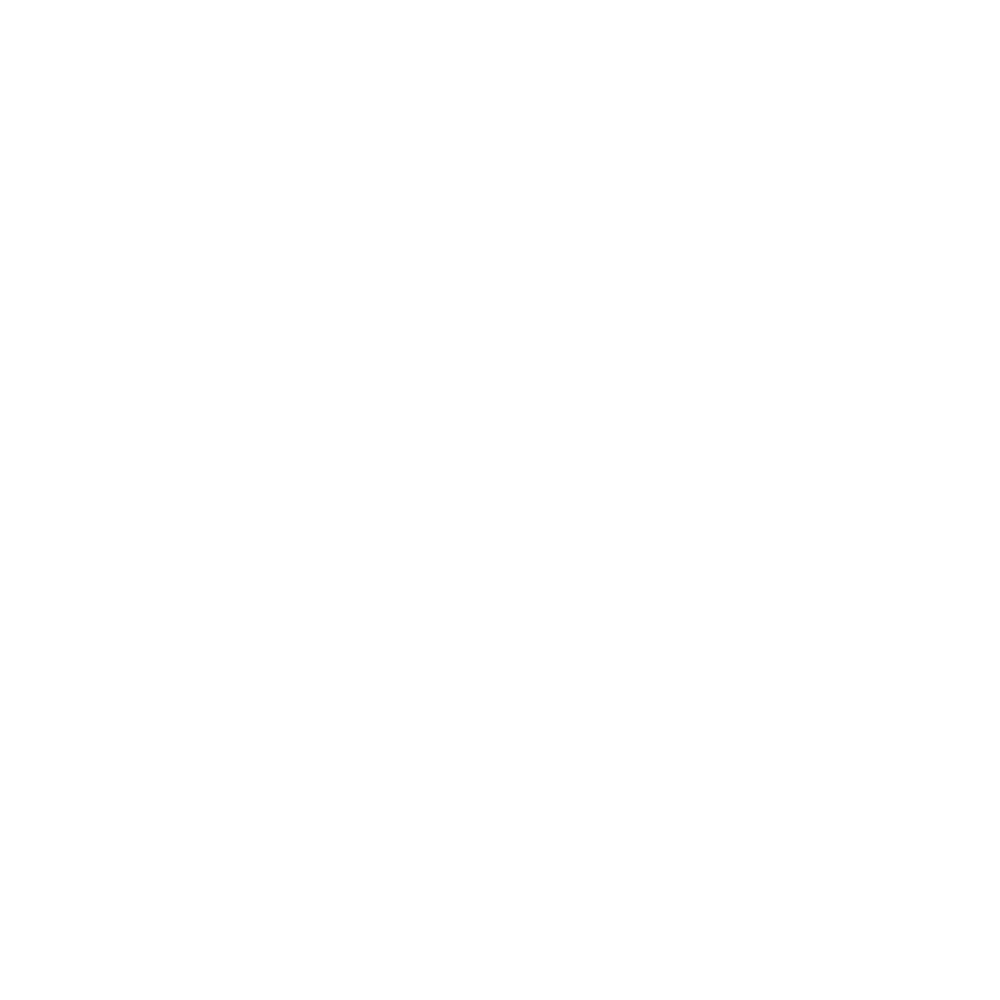 coche
comer
con
CU
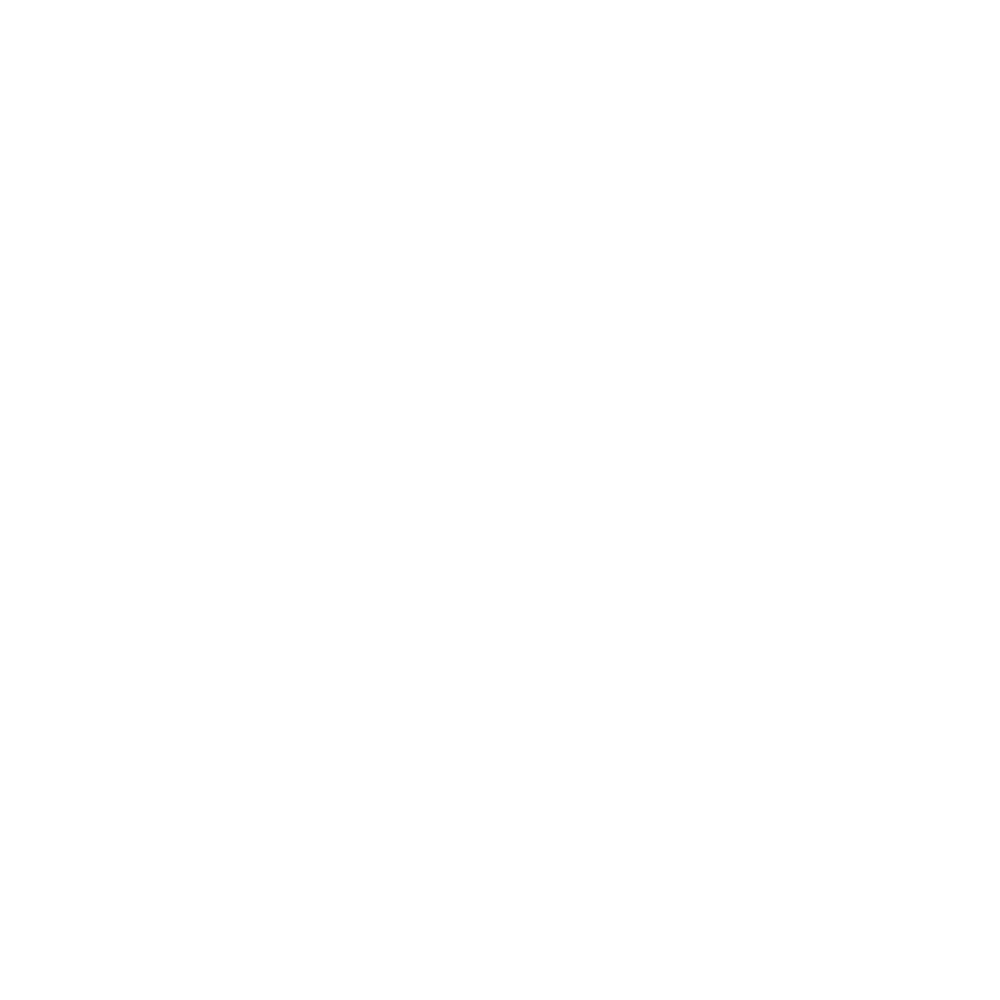 cultura
escuchar
documento
Talking about the location of things Using the definite articles ‘el’ and ‘la’
All nouns have a gender in Spanish.
feminine
masculine
Spanish has two genders: ____________ and ___________.
To say ‘the’ before a noun, use ‘el’ or ‘la’.
Masculine nouns
Feminine nouns
el
banco
the bank
iglesia
la
the church
el
teatro
the theatre
the shop
la
tienda
mercado
el
the square
la
the market
plaza
Talking about the location of things Using ‘un’, ‘una’, ‘el’ and ‘la’ with hay, es and está.
Use hay (there is, there are) with ‘un’ and ‘una’ to introduce a noun.
Use ‘el’ and ‘la’  with es or está to refer to it again.
Use es for permanent traits.
For example:
En Girona, hay un mercado y una iglesia. El mercado es famoso y la iglesia está cerca.
Hay is always followed by ‘un’ or ‘una’ (not ‘el’ or ‘la’).
2
Use está for location.
Review

Use ‘ ________’  to mean ‘the’ for a masculine noun.      
Use ‘_______’ to mean ‘the’ for a feminine noun.  
_______ means ‘there is’ or ‘there are’.
Use ‘_______’ for ‘is’ (permanent trait).
Use ‘_______’ for ‘is’ (location / temporary state).
el
la
hay
es
está